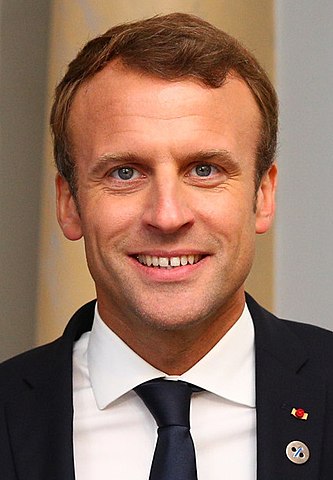 Emmanuel Macron en 2017,
Source : EU2017EE Estonian, CC BY 2.0
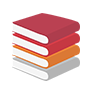 Landesbildungsserver Baden-Württemberg
Le discours de Macron au Hartmannswillerkopf
Le 10/11/2017 en Alsace
www.franzoesisch-bw.de
[Speaker Notes: Das Foto von Macron enthält den Link zum Video der Rede auf YouTube. Wenn Sie in der Bildschirmpräsentation auf das Foto klicken, gelangen sie zum Video, das automatisch gestartet wird und dem Werbung vorgeschaltet ist. Die Passage, die für die Hörverstehensübung relevant ist: 9’36‘‘-13‘52‘‘.
Bildquelle: Par EU2017EE Estonian Presidency — Tallinn Digital Summit. Welcome dinner hosted by HE Donald Tusk. Handshake, CC BY 2.0, https://commons.wikimedia.org/w/index.php?curid=62992740]
En quelle année le président de la République fédérale Joachim Gauck a-t-il visité le Hartmannswillerkopf ? _____

Quelle est, d’après Macron, la meilleure réponse à la mémoire de la Grande Guerre ?
la réflexion sur l’histoire
la commémoration de la Grande Guerre		
l’engagement pour l’Europe
D’après Macron, que dit le peuple allemand au peuple français par la présence de Frank-Walter Steinmeier ?		vrai	faux
son désir de réconciliation				 
son respect					 
sa fraternité					 
son engagement pour l’Europe			 
1914
Qu’est-ce qui nous fait apprécier, sur le Hartmannswillerkopf, les liens entre la France et l’Allemagne ?
le spectacle de ce qui a séparé les deux nations
les chances économiques de la coopération
le succès du couple franco-allemand en Europe
Comment Macron décrit-il la situation actuelle de l’Europe ?							vrai	faux
L’Europe a des doutes.	 			 
La crise économique a changé l’Europe.		 
Beaucoup d’Européens ont peur de l’avenir.						 
Certains peuples européens font face àun avenir difficile.					 
Que dit Macron de l’amitié franco-allemande ?
							vrai	faux
Elle donne confiance en l’idéal européen.			 
Elle est à l’origine des valeurs européennes.			 
Elle est le moteur des plus éclatants développe-ments en Europe.						 
Elle est le meilleur exemple des résultats que peutproduire la volonté de paix.				 

Macron énumère les domaines de la coopération entre la France et l’Allemagne. Notez-en trois :
la politique
l’économie
la diplomatie
les sciences
l’éducation
Quelle a été, d’après Macron, la « nourriture » de l’amitié franco-allemande ?
							vrai	faux
la coopération économique				 
des individus qui se sont engagés pour la paix		 
la volonté de dépasser le passé				 
les déchirures						 

Que voit Macron au centre de la refondation de l’Europe qu’il souhaite ?
les défis de la mondialisation
la volonté de construire une mémoire commune		
le pouvoir économique de la France et de l’Allemagne

Comment Macron caractérise-t-il les liens entre la France et   l’Allemagne ? _________________________
comme « indestructibles »
Quel est l’exemple que Macron choisit pour un des premiers projets de coopération après le Seconde Guerre mondiale ? _________________________________________

Emmanuel Macron appelle le fait qu’il puisse tenir ce discours aujourd’hui, en ce lieu, une victoire…
							vrai	faux
qui est éclatante. 						 
qui appartient à tous les Européens.			 
qui a donné la paix à l’Europe.				 
qui va éclairer l’avenir des deux peuples.			 

Comment Macron caractérise-t-il ce qui a été gagné et instauré en Europe ? ______________________________
l’Office franco-allemand pour la Jeunesse
comme un trésor précaire/fragile
[Speaker Notes: Eine mögliche Anschlussfrage an diese Hörverstehensübung für eine Diskussion oder einen schriftlichen commentaire könnte lauten: « À votre avis, à quoi sert le travail de mémoire dans le contexte européen ? »]